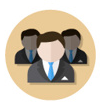 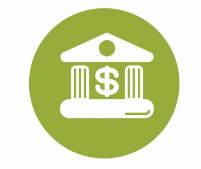 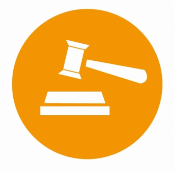 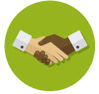 Financing
Legal
HR
International
Linkage
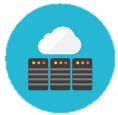 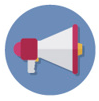 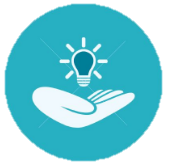 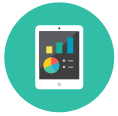 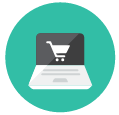 IT System
Intellectual Property
Marketing Platform
Procurement Platform
Mobile App
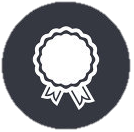 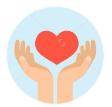 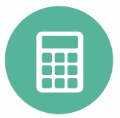 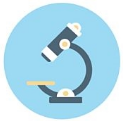 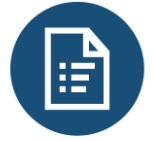 Certification
Tender Preparation
Research
Pricing
CSR